কামরুন্নাহার
Welcome to English class
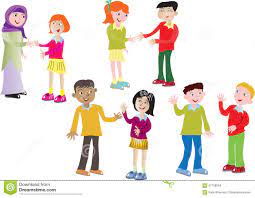 কামরুন্নাহার
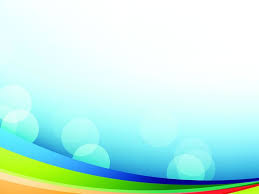 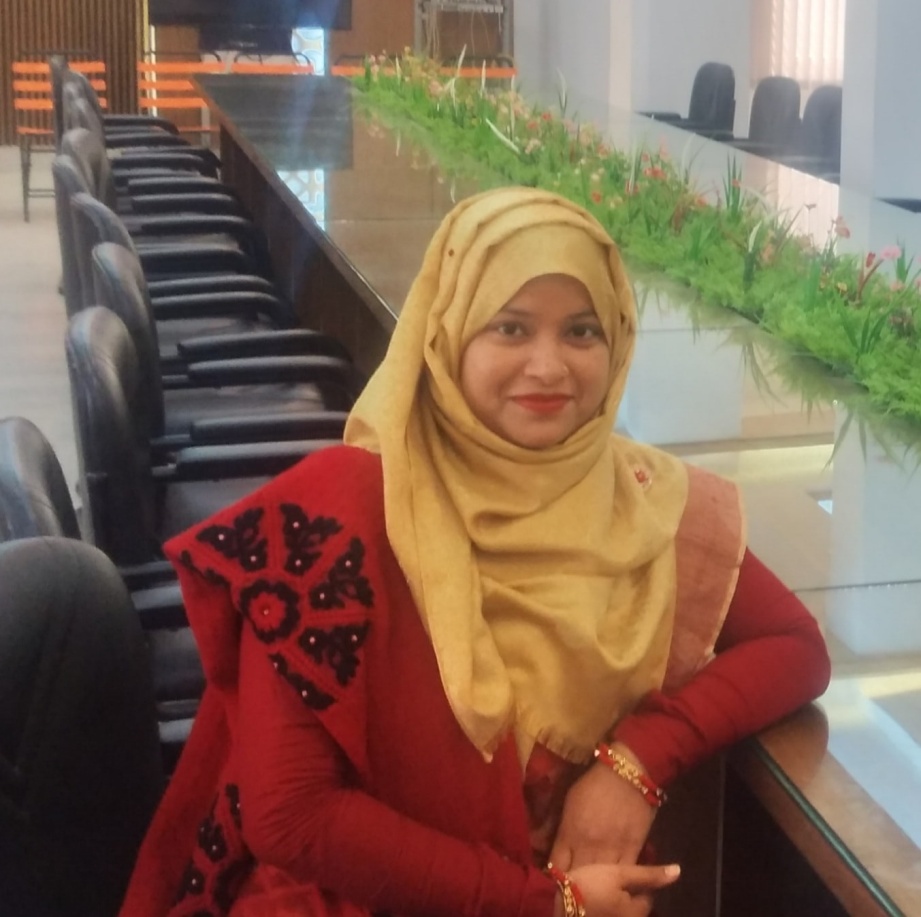 This is Kamrunnaher 
Assistant Teacher of 
Sreerampur purbapara government primary school
Raipura – Narsingdi 
ICT District Ambasador Narsingdi
কামরুন্নাহার
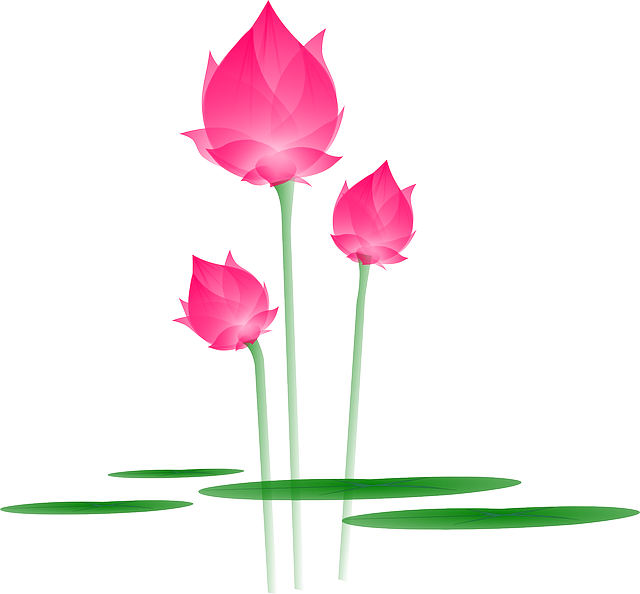 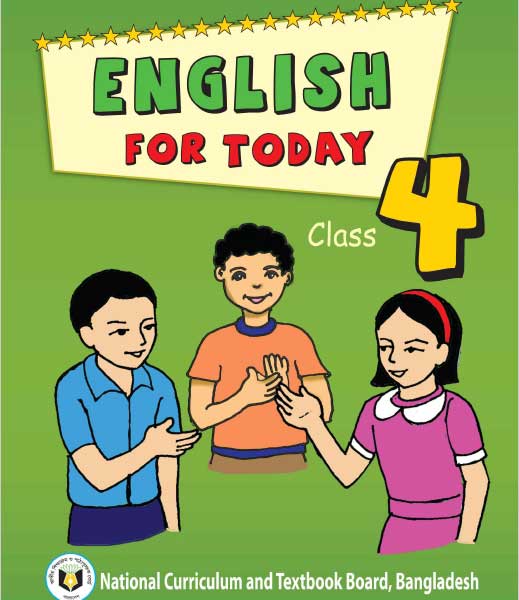 Class : Four
Subject : English
Unit : 1. About me
Lesson : (1-3) A
কামরুন্নাহার
Learning outcomes -
Students will be able to…………………….. 
 Listening:
1.1.1 recognize sound differences in the context of words.
3.1.1 understand questions asked by the teacher about students.
3.4.1 understand statements made by the teacher and students.   
Speaking:
1.1.1 repeat after the teacher and say words, phrases and sentences with proper sounds, stress and intonation.
2.1.2 make simple introduction or self introduction.
কামরুন্নাহার
Let ‘s sing a song together
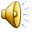 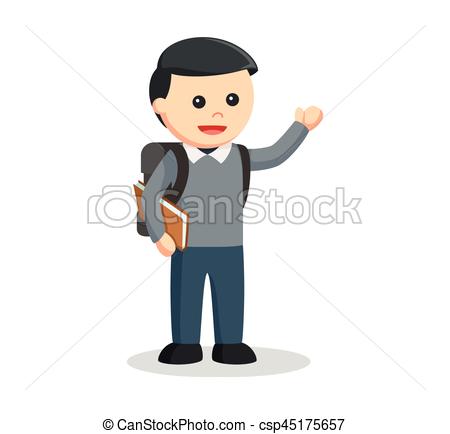 Hello !
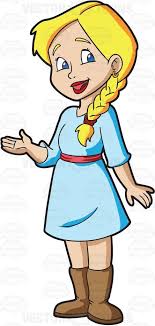 Hi!
কামরুন্নাহার
What are they  doing ?
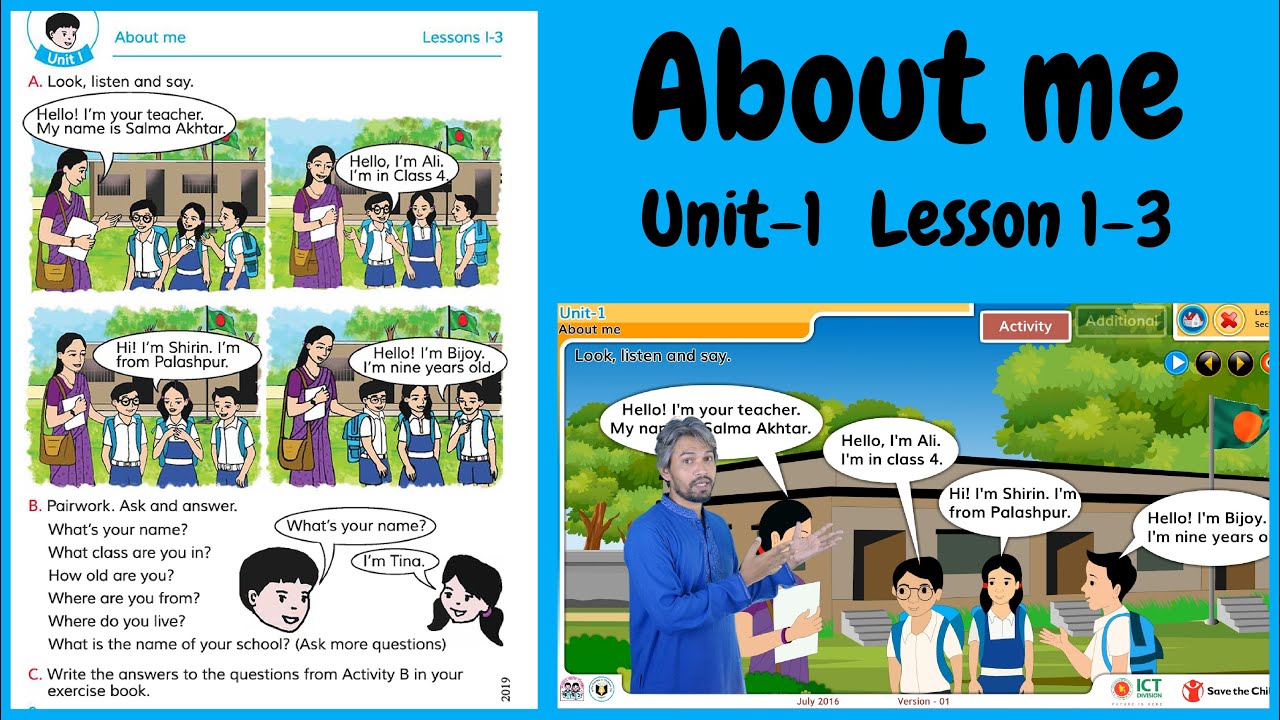 They are talking .
কামরুন্নাহার
Today we will learn -
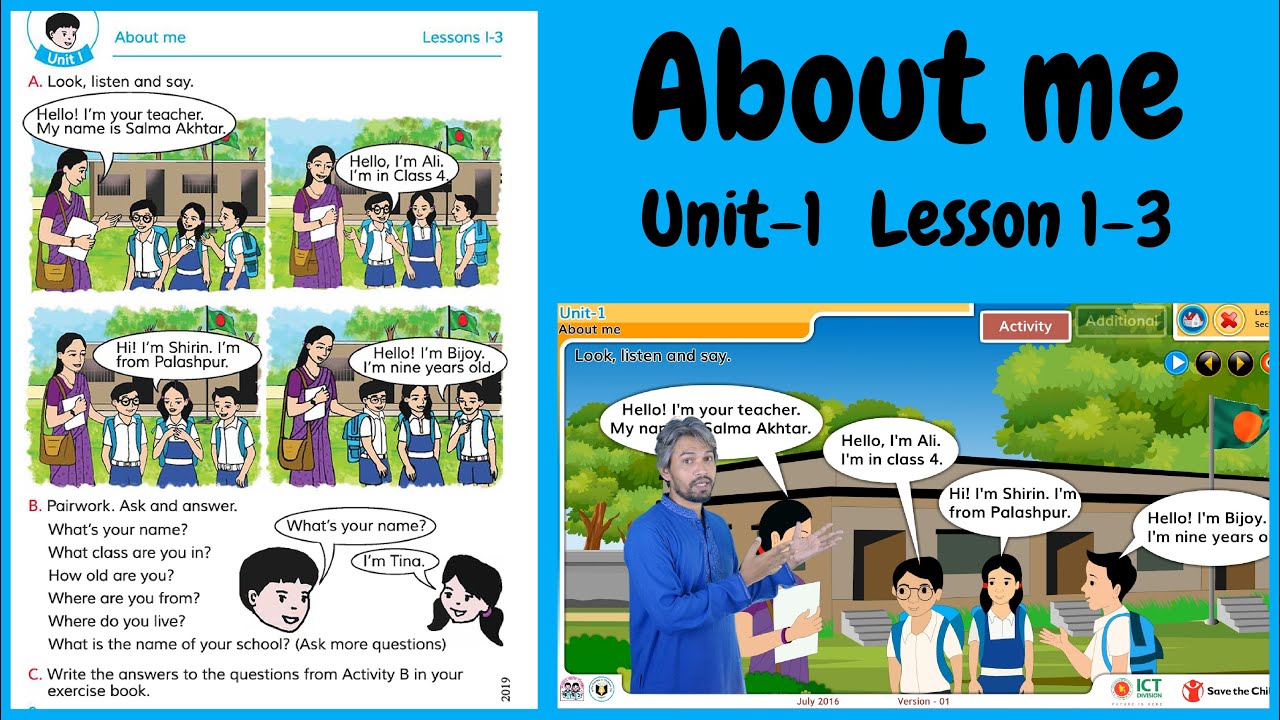 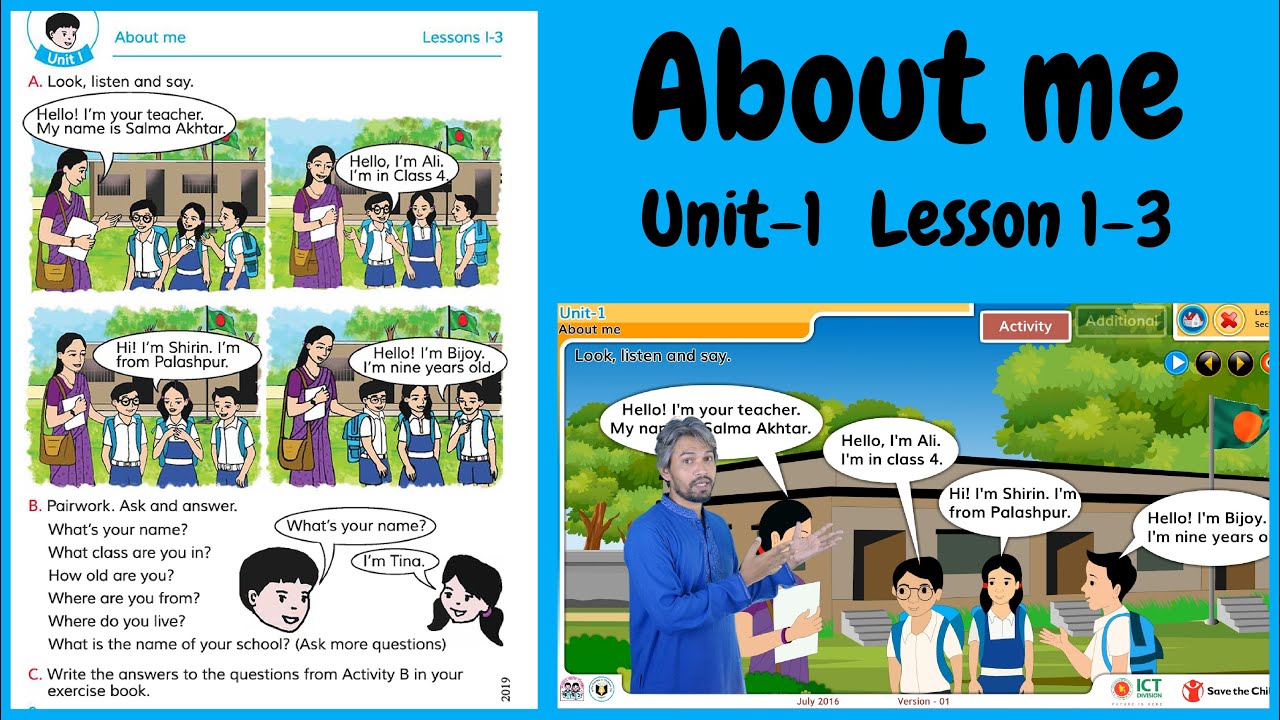 কামরুন্নাহার
What is this ?
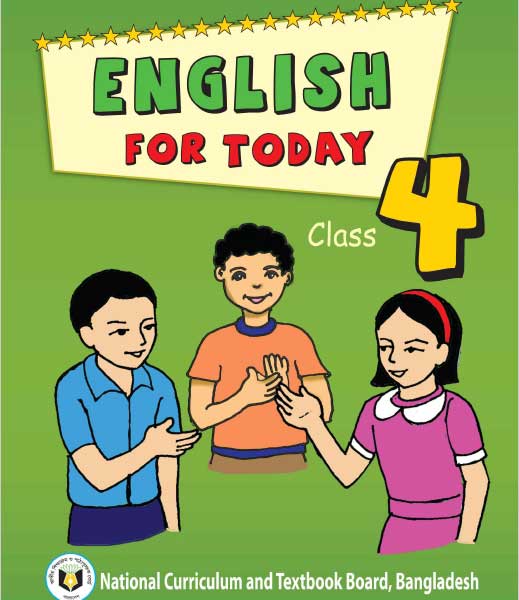 This  is our
” ENGLISH
 FOR TODAY” 
 Text Book
কামরুন্নাহার
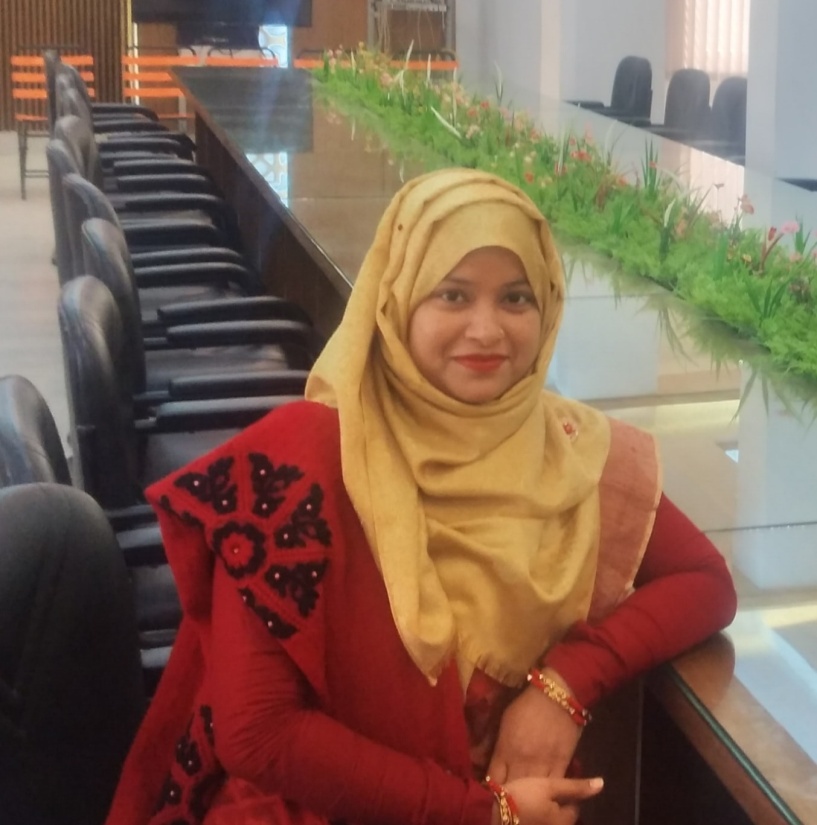 Hello , dear students
I am your English teacher.
My name is Kamrunnaher
Now it’s your turn. What about you ?
কামরুন্নাহার
Look at the picture and say about you
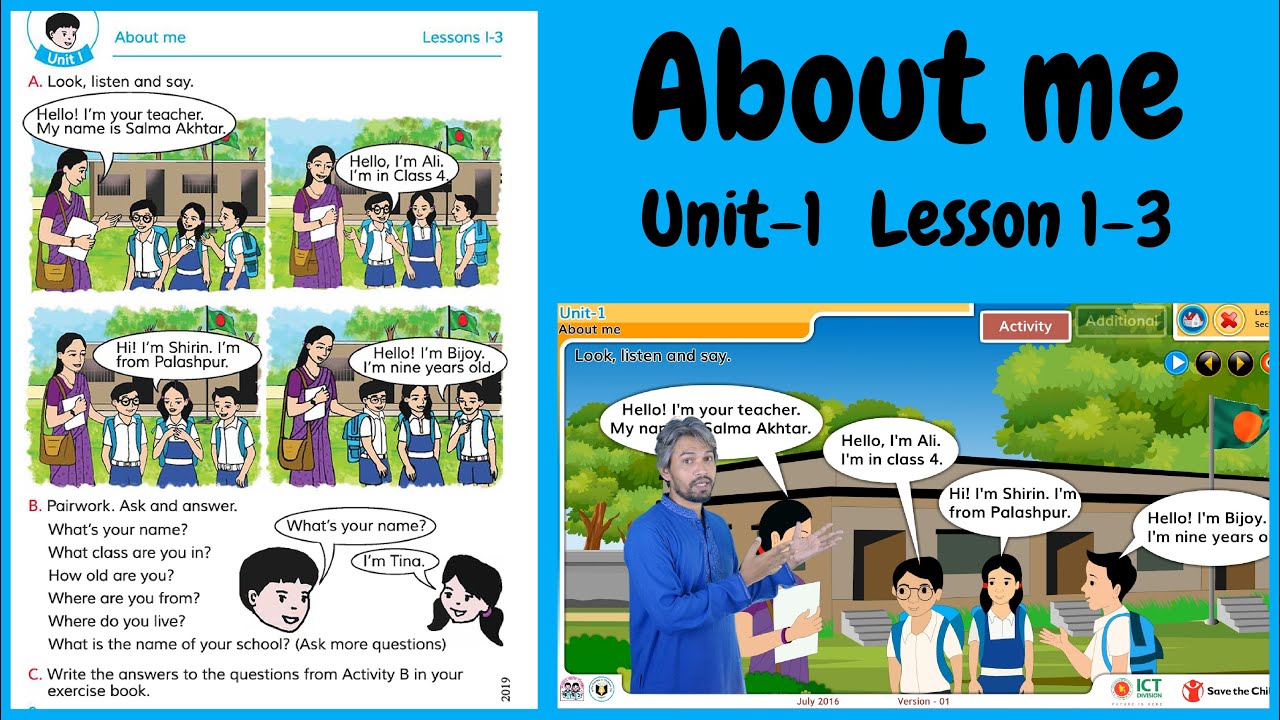 কামরুন্নাহার
কামরুন্নাহার
Look at the picture and say about you
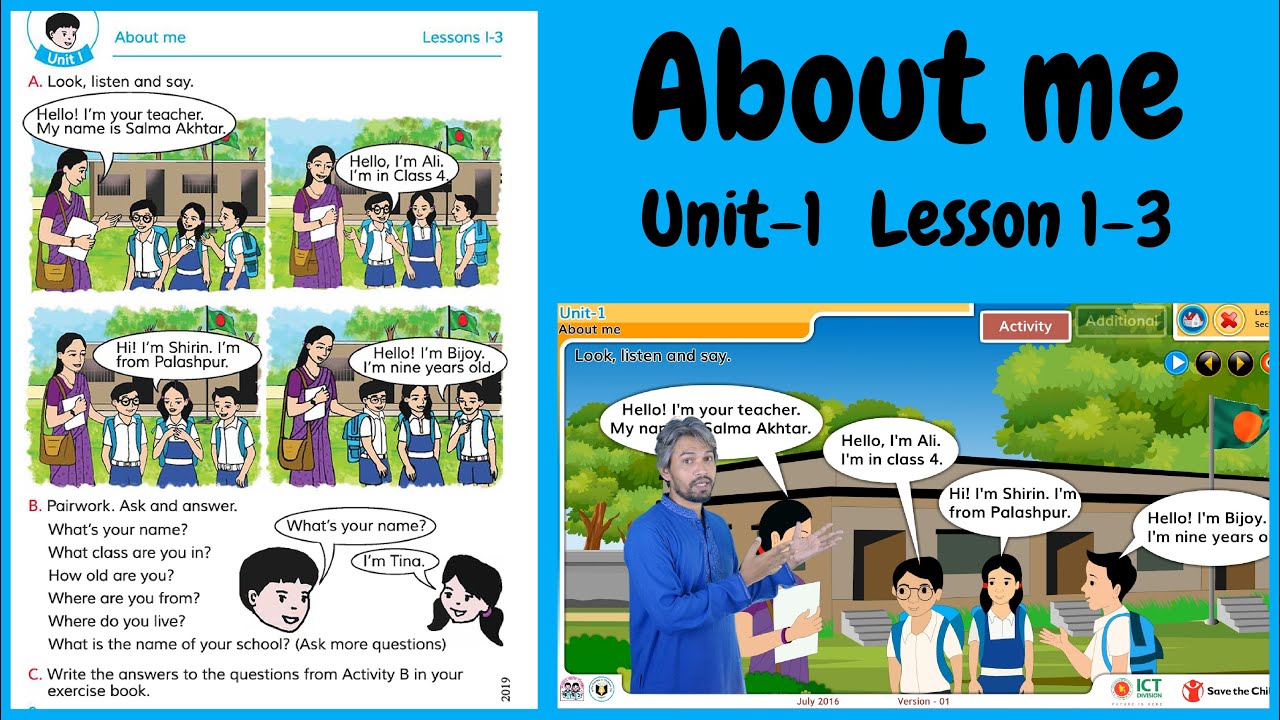 কামরুন্নাহার
Look at the picture and say about you
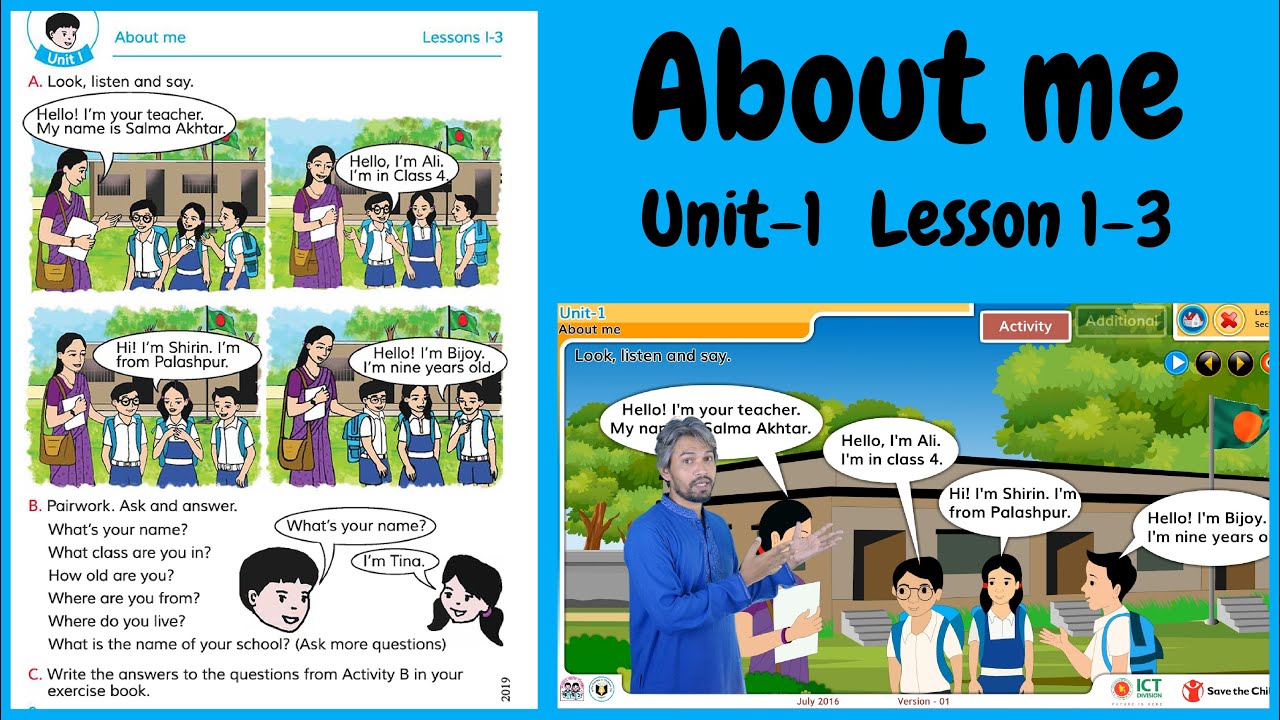 কামরুন্নাহার
Individual work
Give your information.
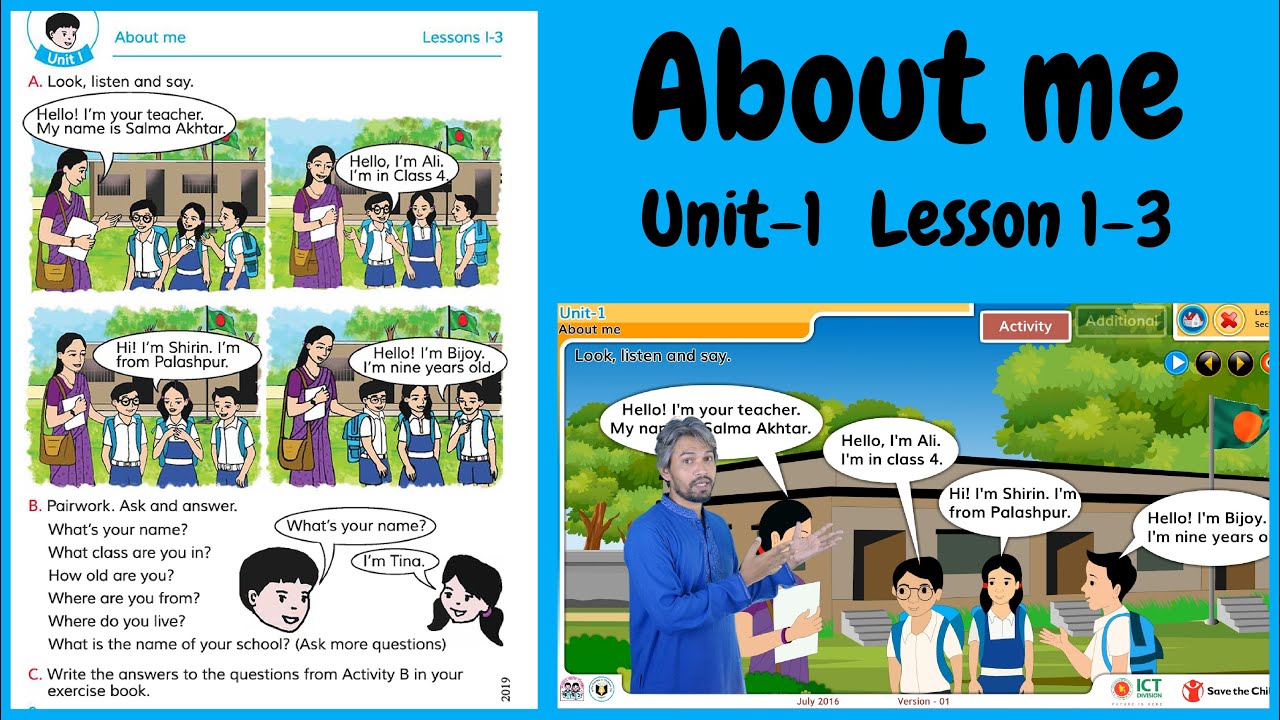 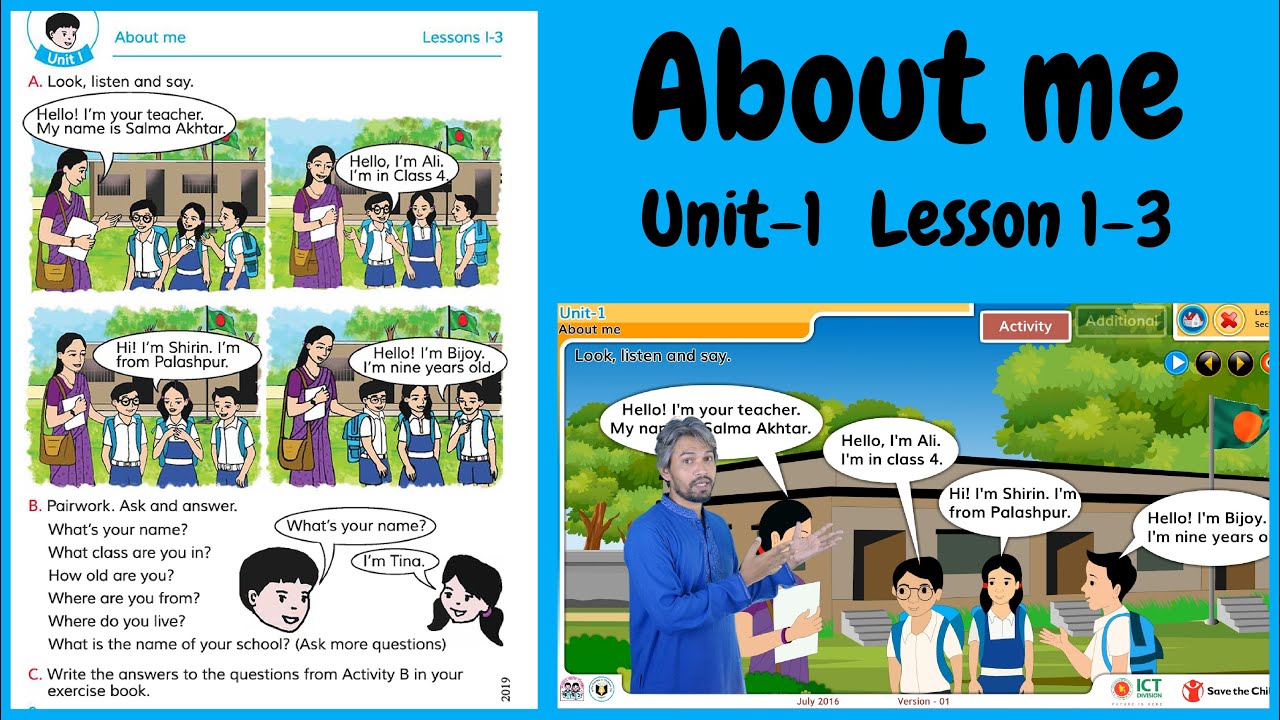 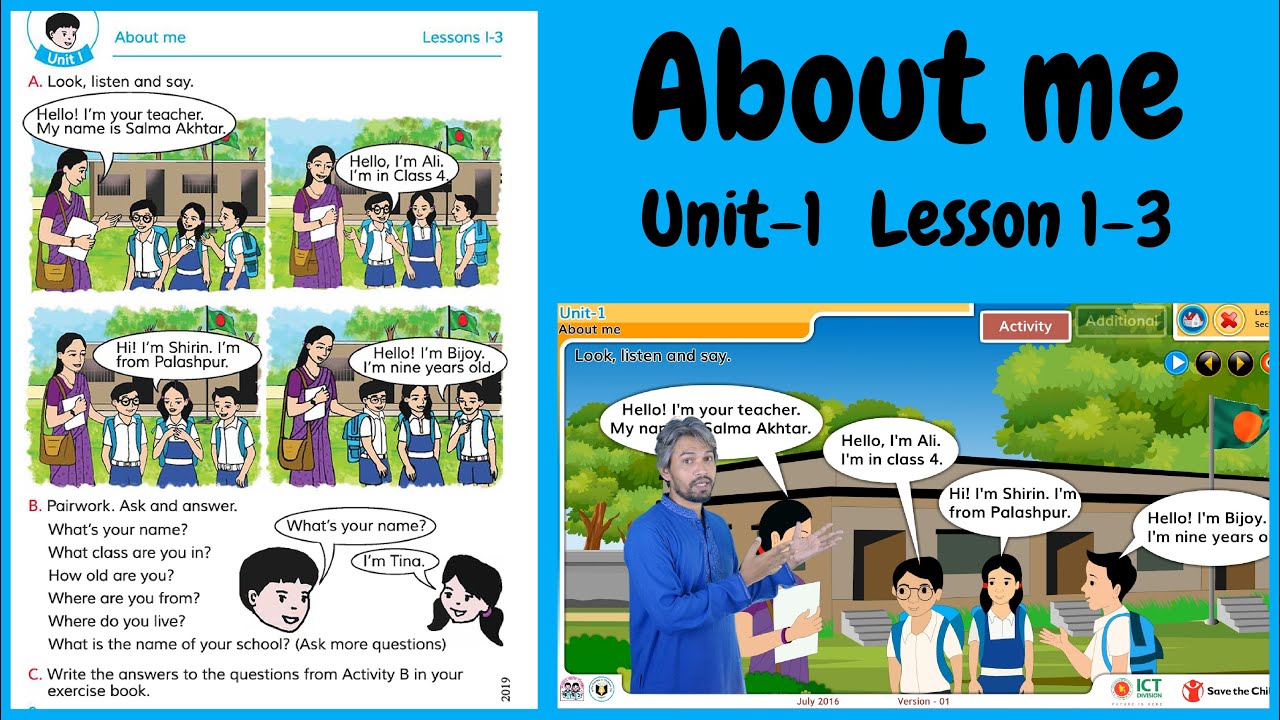 Hello, I'm.....
 I'm in class........
Hi! I'm...... 
I'm from.......
Hello! I'm....... 
I'm...... years old.
কামরুন্নাহার
Pair work
Now practice by pair
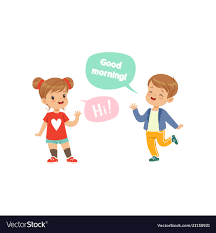 Hello, I'm.....
 I'm in class........
I'm from.......
I'm...... years old.
কামরুন্নাহার
Open your English book at page no 2 and read
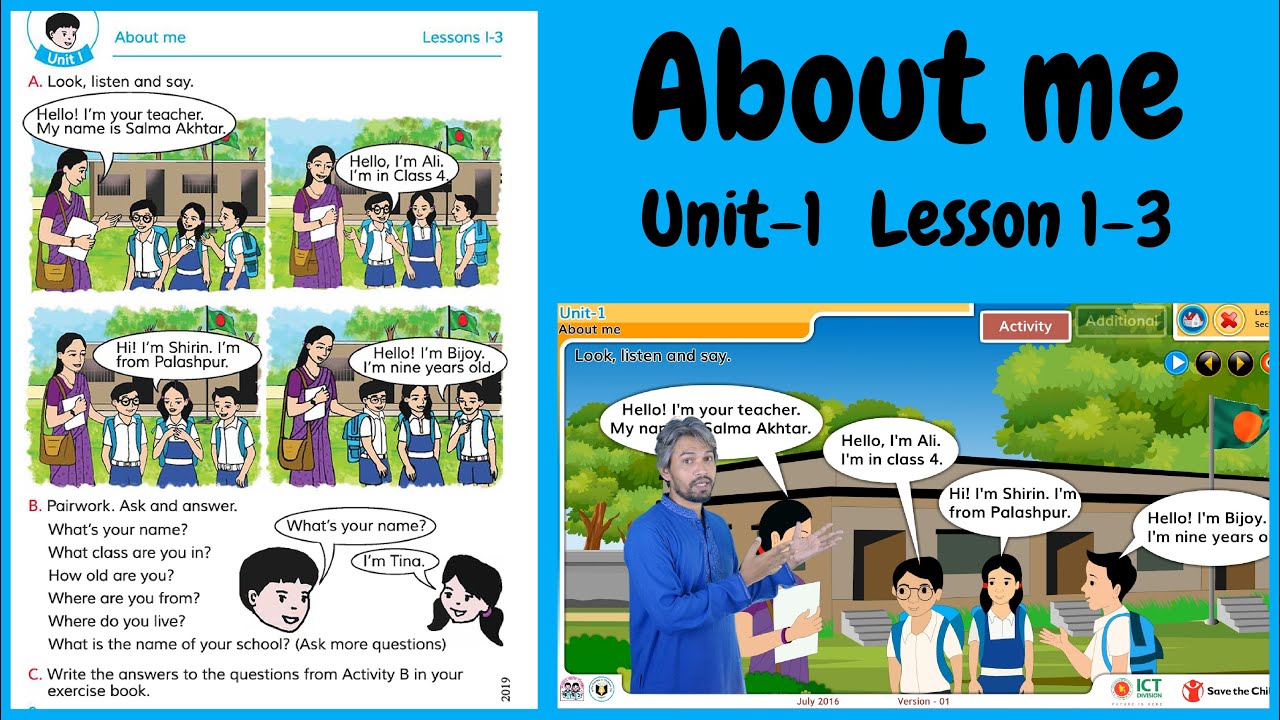 কামরুন্নাহার
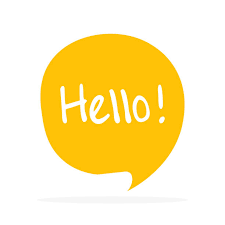 How can we give introduce about me?
Hello/ Hi!
Name
Age
Occupation 
Class
 Name of school
কামরুন্নাহার
Group work
Give answer one by one
1.What is your name ?
2.How old are you ?
3.What do you do ?
4.What class are you in ?
5.Which school do you go to ?
কামরুন্নাহার
Evalution
Say 5 sentences about you.
কামরুন্নাহার
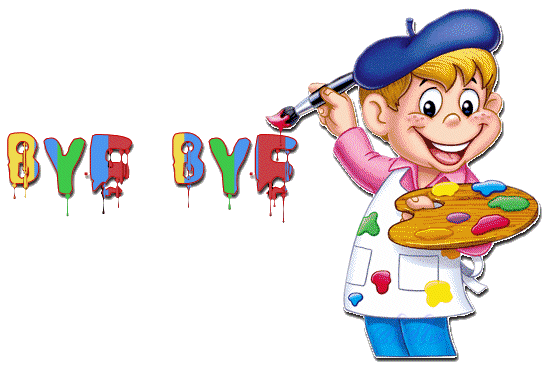 Thank you, that’s all for today
See you tomorrow.
কামরুন্নাহার
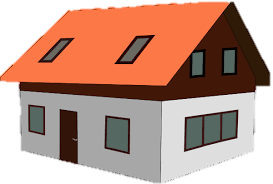 Home work
You will say 5 sentences about you with your parent